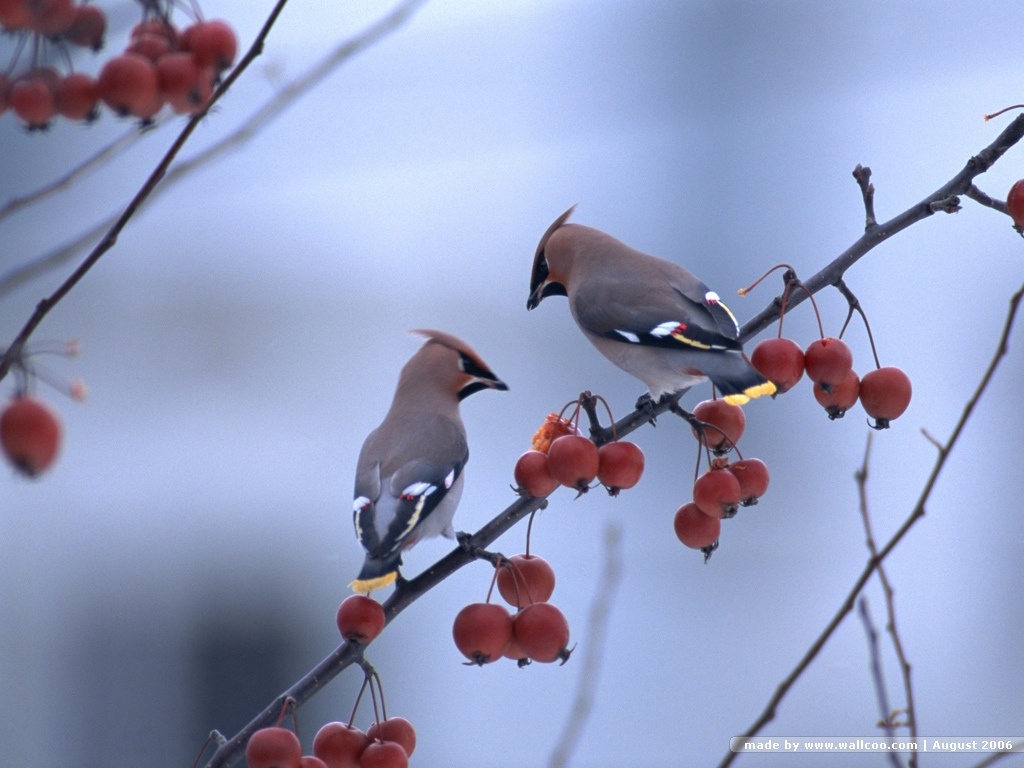 KÍNH CHÀO THẦY, CÔ VÀ CÁC EM THÂN MẾN
MÔN ÂM NHẠC LỚP 5
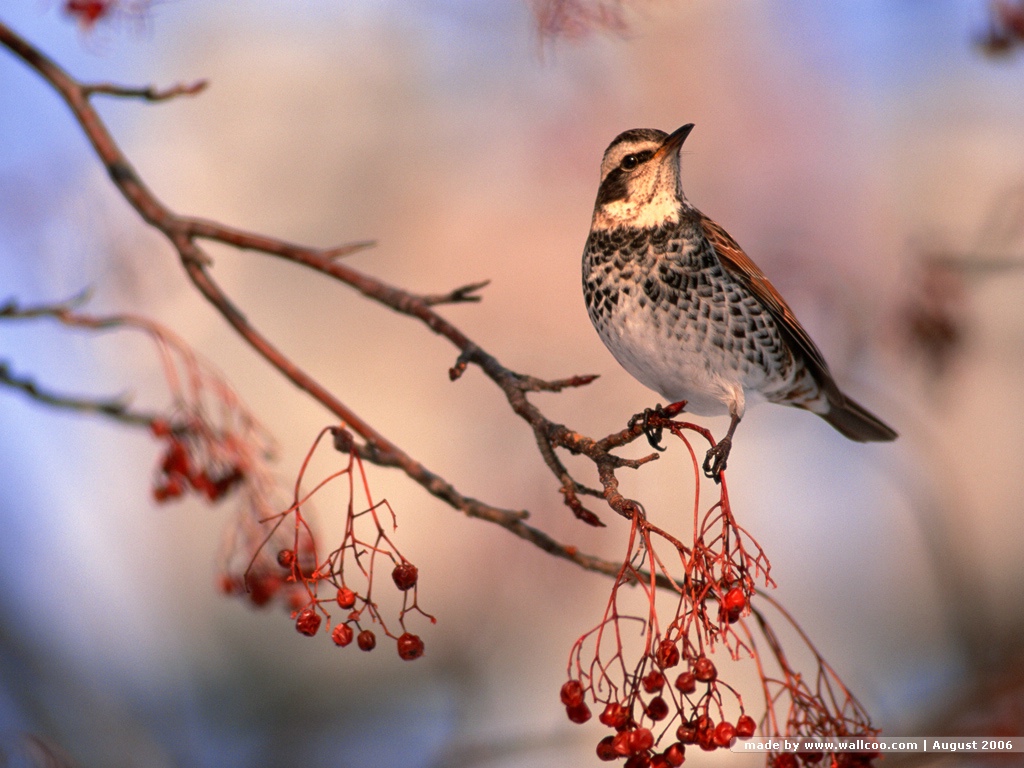 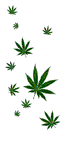 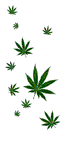 Môn : Âm nhạc
I, Kiểm tra bài cũ:
Bài: Con chim hay hót
                  Nhạc :  Phan Huỳnh Điểu
                     Lời : Theo đồng dao
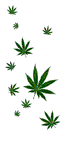 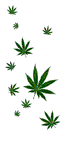 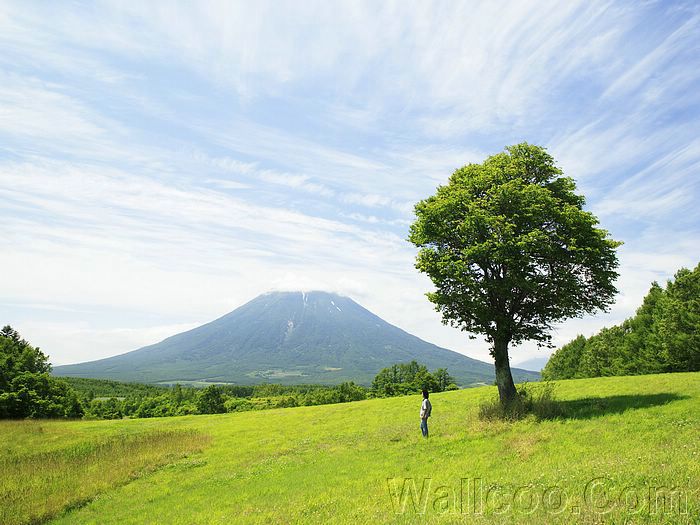 Âm nhạc:
Tiết7  Ôn tập bài hát : Con chim hay hót
           Ôn tập TĐN số 1,số2
Nội dung 1: Ôn tập bài hát Con chim hay hót.
a. HS nghe lại bài hát
- Cả lớp ôn lại bài hát kết hợp vỗ tay đệm theo nhịp.
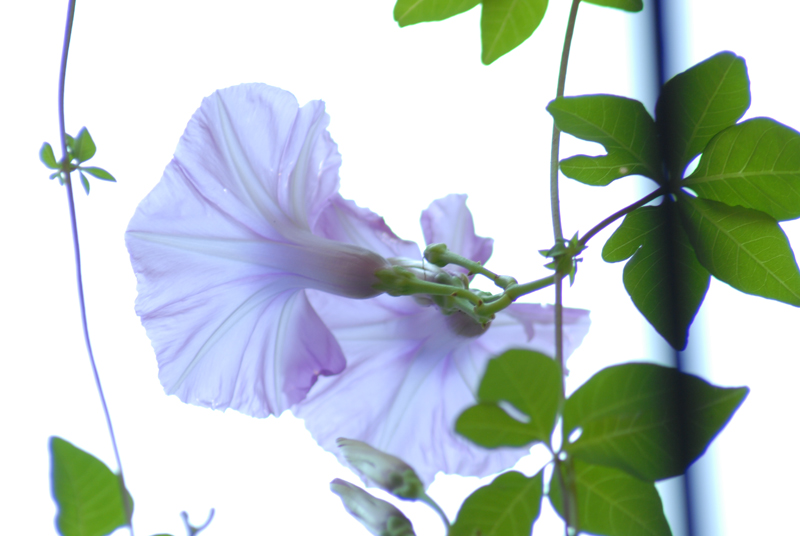 Con chim hay hót          Nhạc: PHAN HUỲNH ĐIỂU
                                                               Lời: Theo đồng dao
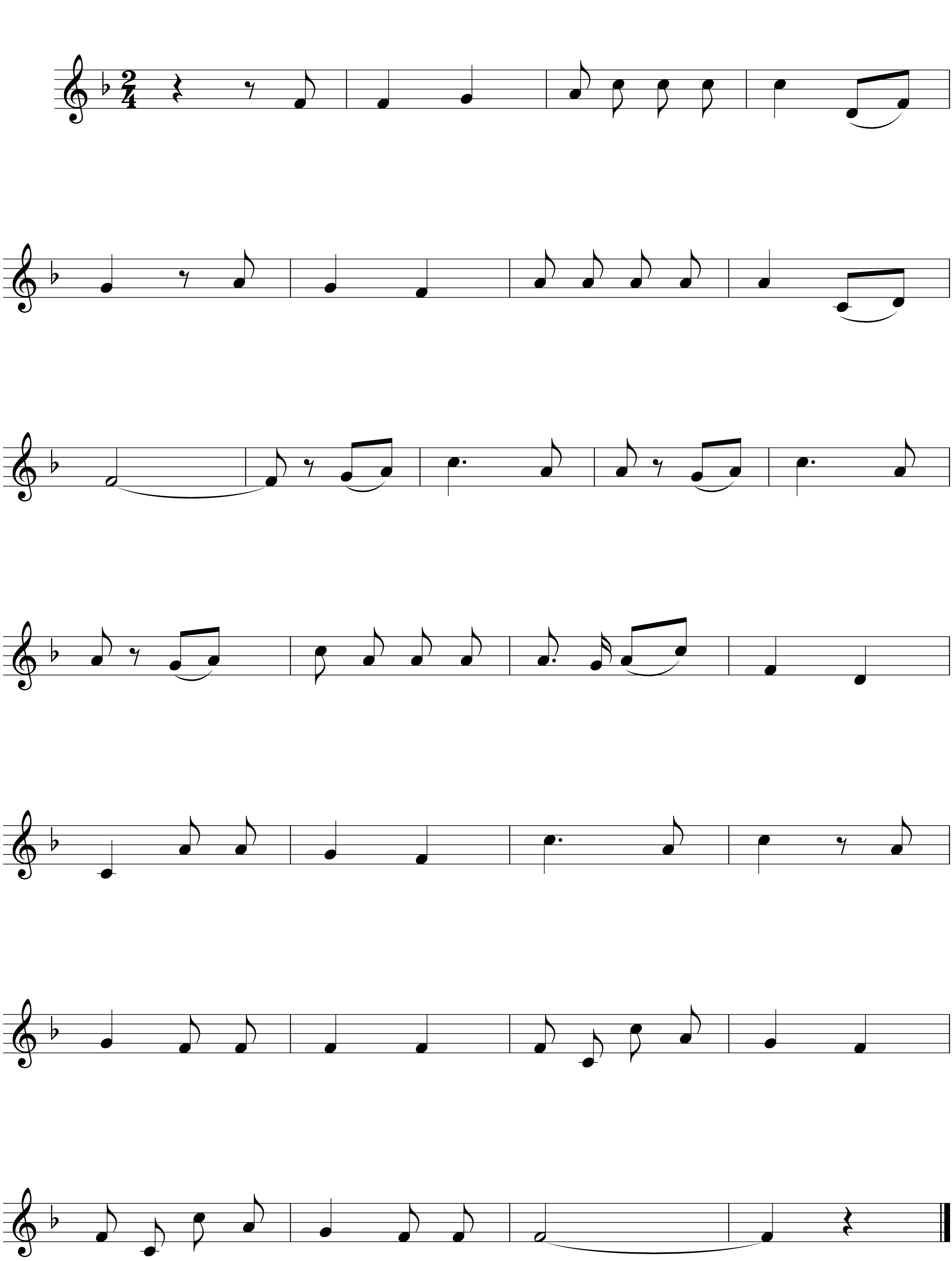 Con      chim      hay         hót. Nó đứng nó    hót      cành
đa.                Nó          ra          cành          trúc.  Nó  rúc   nó       rúc     cành
tre.                                  Nó       hót          le        te.         Nó       hót            la
ta.         Nó               hót    le     te    la         ta  (mà)  nó            bay       vô
nhà.      Ấy      nó        ra       ruộng           lúa.             Nó       múa,              nó
chơi.     Ơi    chim      ơi,       chim            ơi    là   ới    chim      ơi,       chim
ơi     là    ới  chim     ơi,       ơi    chim      ơi.
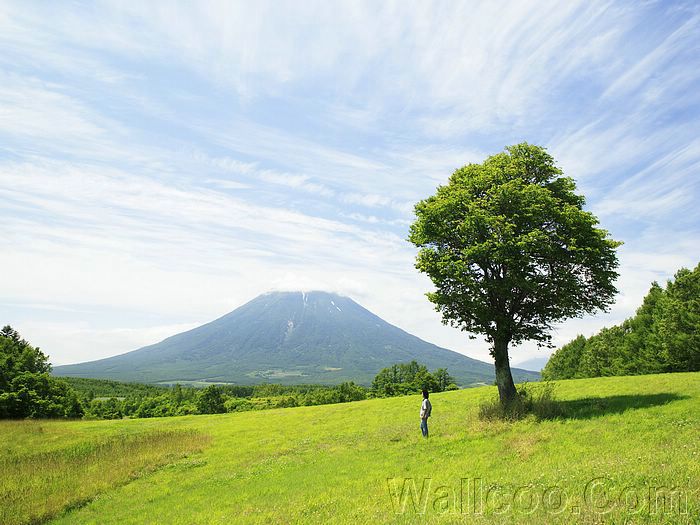 Âm nhạc:
Tiết7  Ôn tập bài hát : Con chim hay hót
           Ôn tập TĐN số 1,số2
* Phân lớp thành 2 đội : A và B
 Đội A hát kết hợp đội B gõ đệm theo phách.
- Đội B hát kết hợp đội A gõ đệm theo nhịp.
b, Hát lĩnh xướng và đồng ca
Đồng ca : Con chim đến cành tre.
Lĩnh xướng : Nó hót le te đến vô nhà.
Đồng ca : Âý nó ra đến ơi chim ơi.
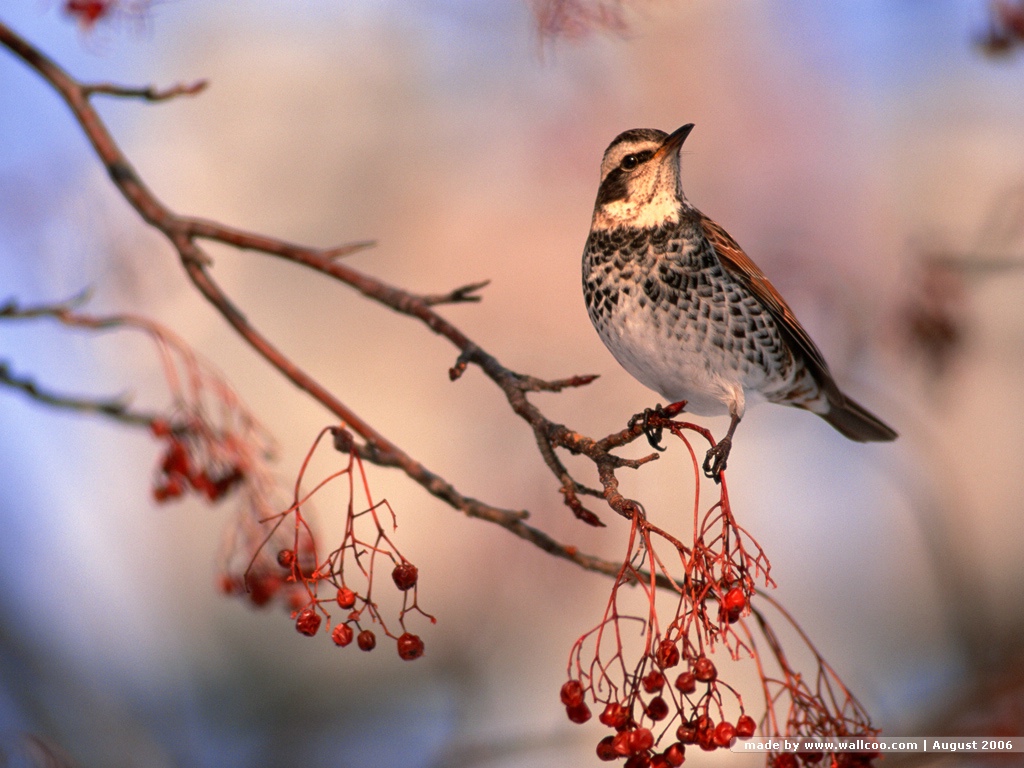 Âm nhạc:
Tiết7  Ôn tập bài hát : Con chim hay hót
           Ôn tập TĐN số 1,số2
C, Hát kết hợp động tác phụ họa
- Hướng dẫn phụ họa.
- Đại diện một số em trình bày trước lớp.
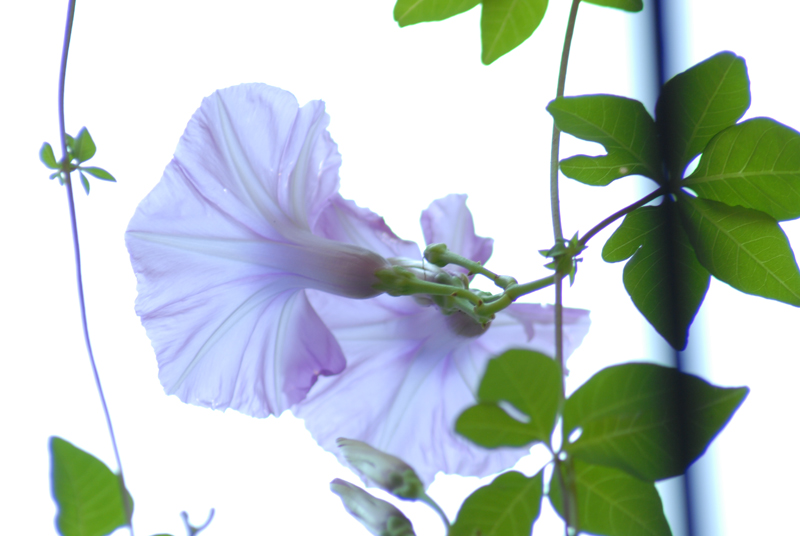 Âm nhạc:
Tiết7  Ôn tập bài hát : Con chim hay hót
           Ôn tập TĐN số 1,số2
B, Nội dung 2: Ôn tập TĐN số1, số2
1. Ôn tập TĐN số 1:
Luyện tập cao độ:
***********
H? Thang âm trên có những nốt nhạc nào?
GV đàn cao độ:
 Cả lớp đọc cao độ – đọc theo dãy – cá nhân.
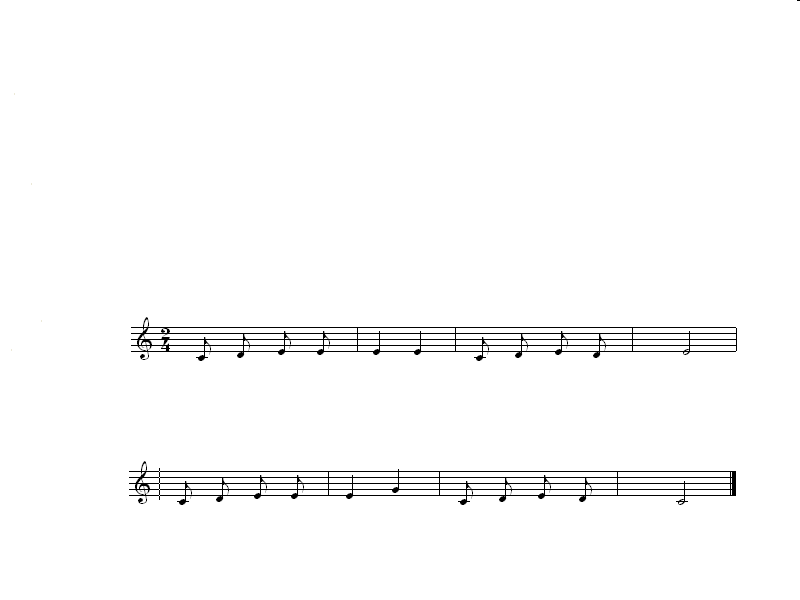 Âm nhạc:
- Làm quen với cách đánh nhịp 2/4
TĐN số 1: Cùng vui chơi
Vui tươi
Cầm  tay  nhau   ta     đi    chơi,   đàn    ai  đang  ngân        nga.
Cầm tay  nhau  ta      vui   hát,     ngàn  tia  nắng chan         hòa.
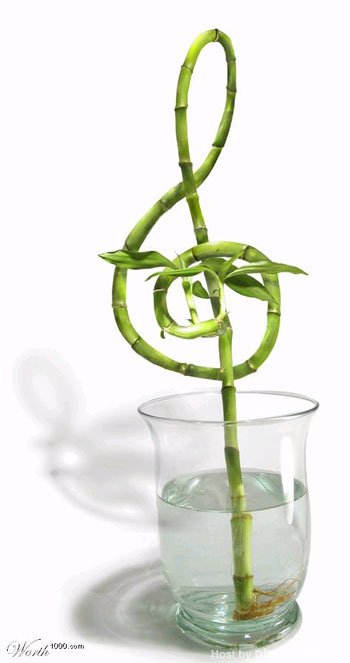 Âm nhạc:
- GV đàn TĐN số 1
- Cả lớp đọc nhạc kết hợp ghép lời ca.
* Đội A đọc nhạc, đội B ghép lời và ngược lại.
* 2 hs trình bày trước lớp
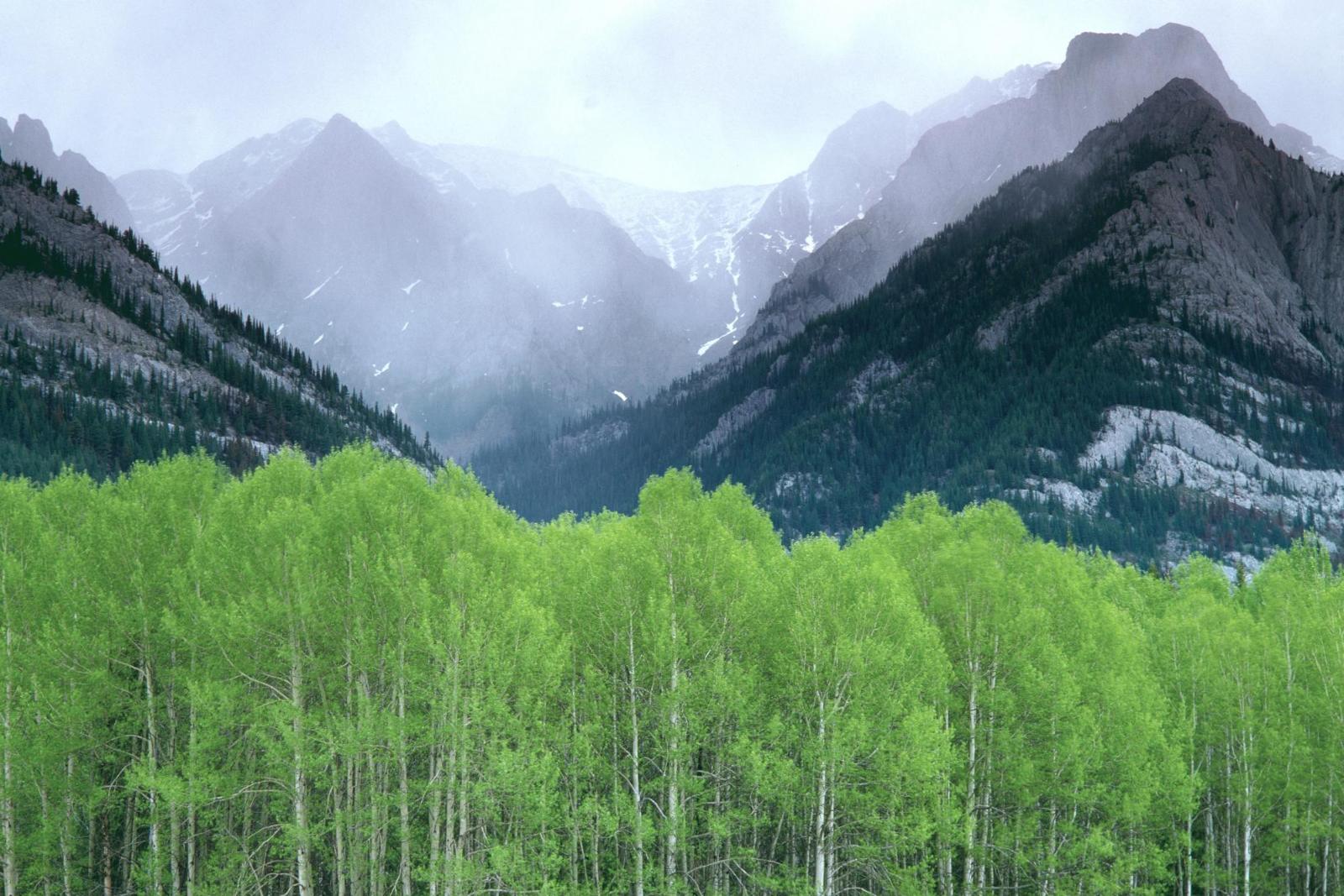 2, Ôn tập TĐN số 2
- Luyện tập cao độ:
- Đàn cao độ: HS đồng thanh theo nhóm, cá nhân.
- Làm quen với cách đánh nhịp 3/4
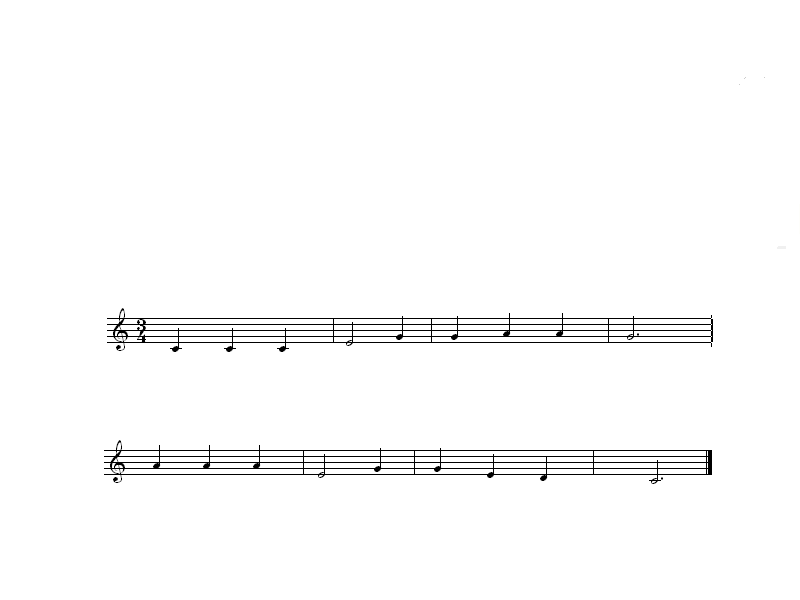 TĐN số 2: Mặt trời lênVừa phải – nhịp nhàng
Mặt      trời     vừa     lên     chim     ca    hót      khắp      nơi.
Cất    bước   tới     trường  tiếng    hát     vang    yêu              đời.
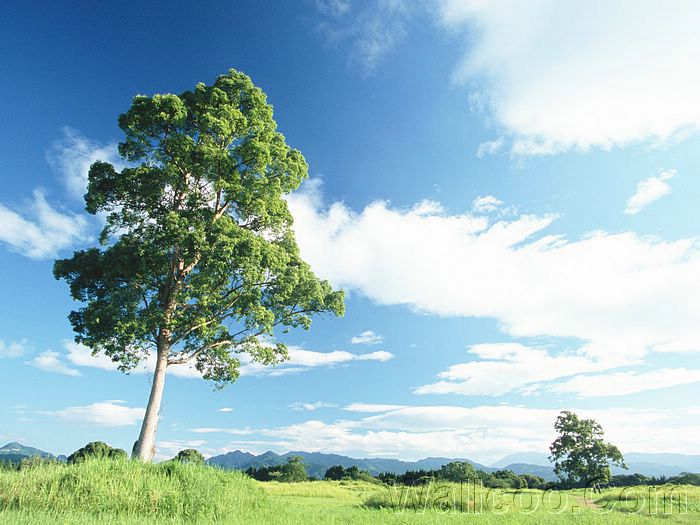 Âm nhạc:
- GV đàn TĐN số 2
- Cả lớp đọc nhạc, ghép lời ca.
* Đội A đọc nhạc, đội B ghép lời ca và ngược lại.
* Trình bày trước lớp.
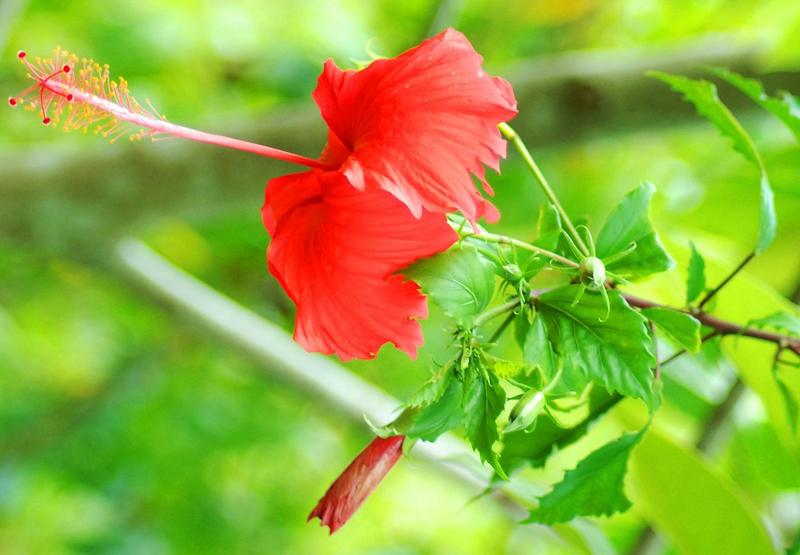 III, Củng cố - dặn dò:
Các em vừa học bài gì ?
 Nhạc và lời của ai ?
H?. Qua bài hát, em có cảm nghĩ điều gì ?
- Lớp hát lại bài hát kết hợp gõ nhịp.
Dặn dò: Các em đọc bài đọc thêm : 
CHIẾC CỒNG CỦA NỮ THẦN A-TÊ-NA
Chúc thầy, cô và các em mạnh khỏe
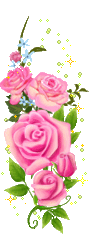 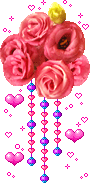